ЮБИЛЕЙНЫЙ

ОТЧЕТ 

ОТДЕЛА УПРАВЛЕНИЯ МУНИЦИПАЛЬНЫМ ИМУЩЕСТВОМ  И ЗАКУПОК 

2016
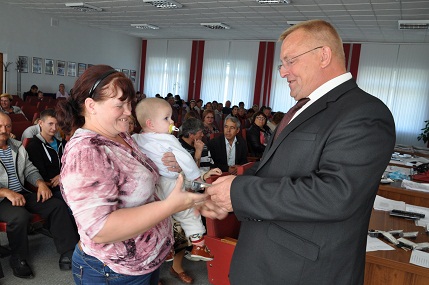 Аварийный фонд
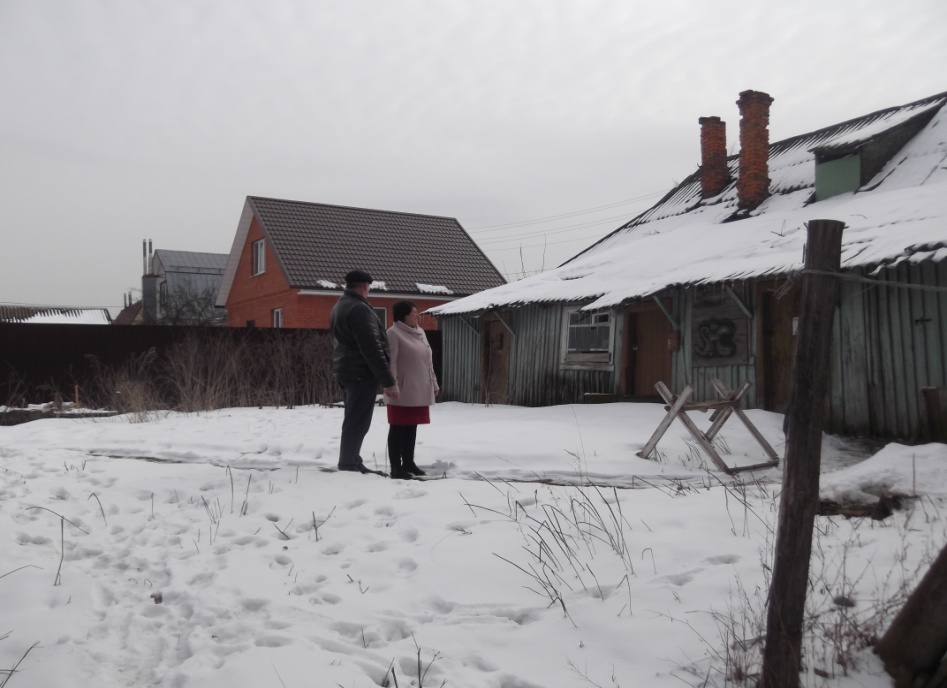 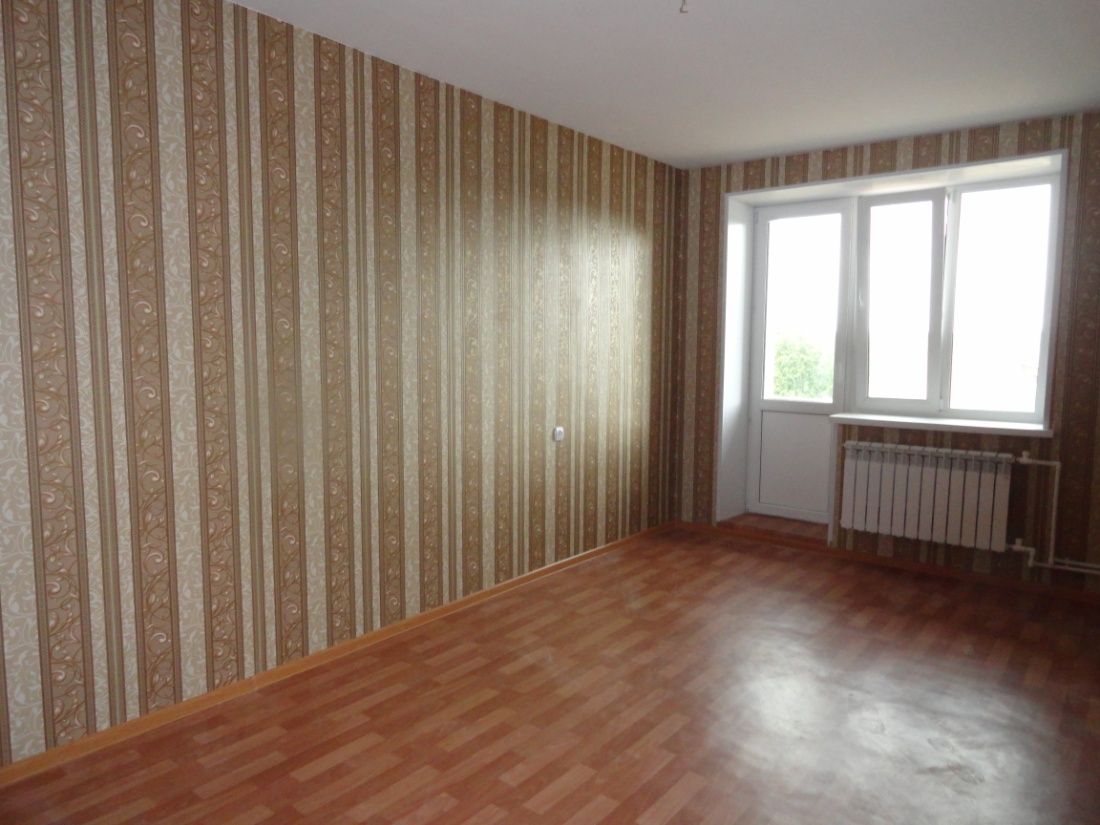 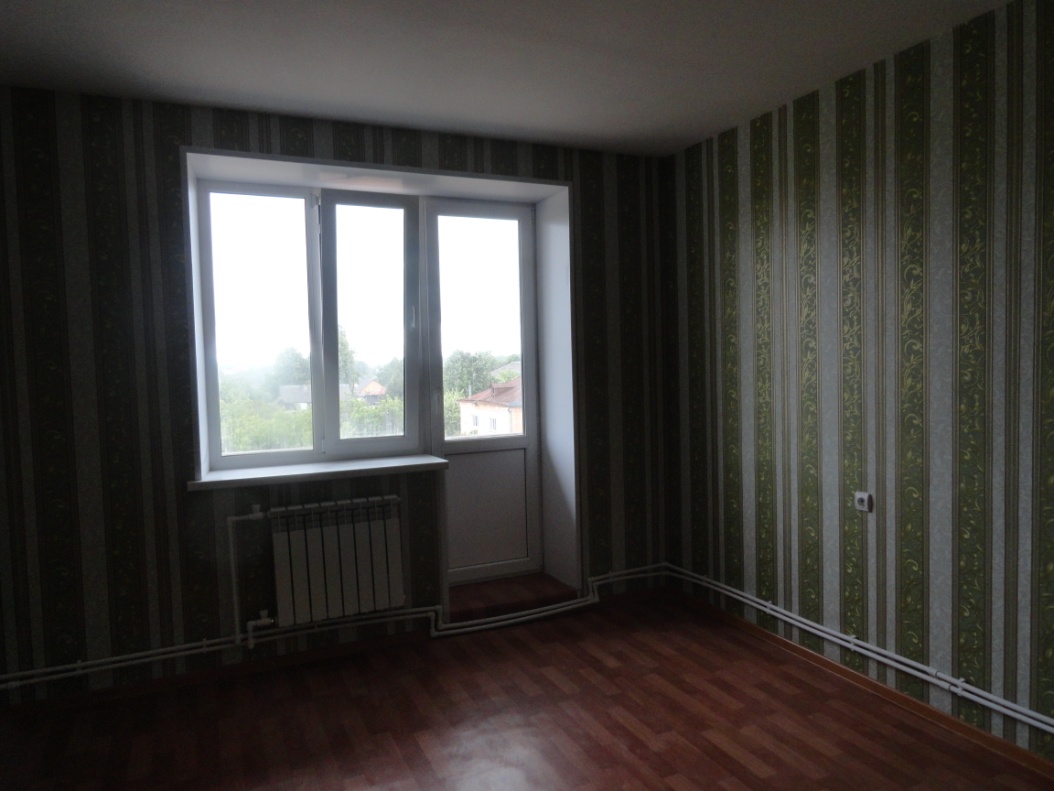 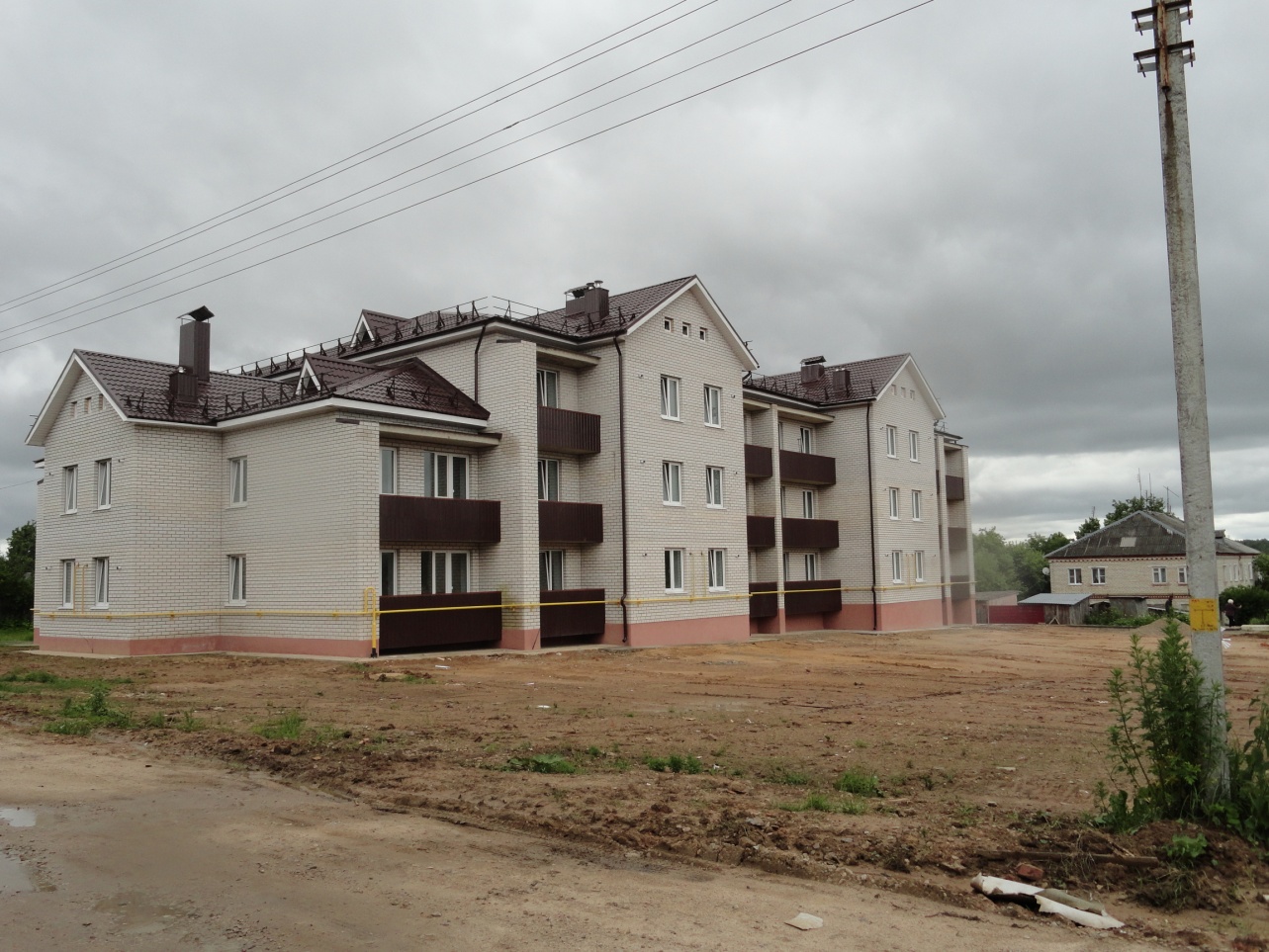 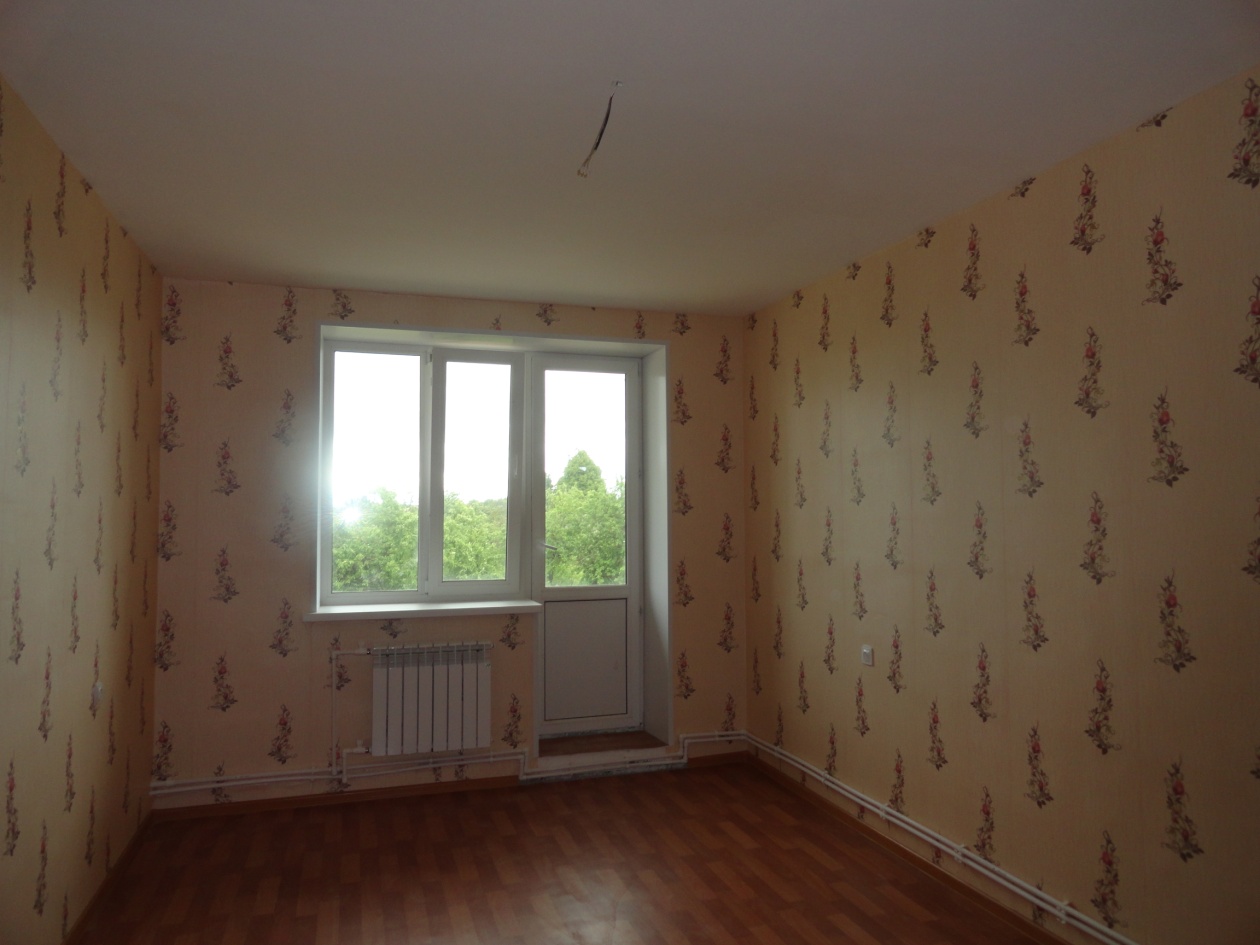 26 СЕМЕЙ ПОЛУЧИЛИ НОВОЕ ЖИЛЬЕ ВЗАМЕН АВАРИЙНОГО
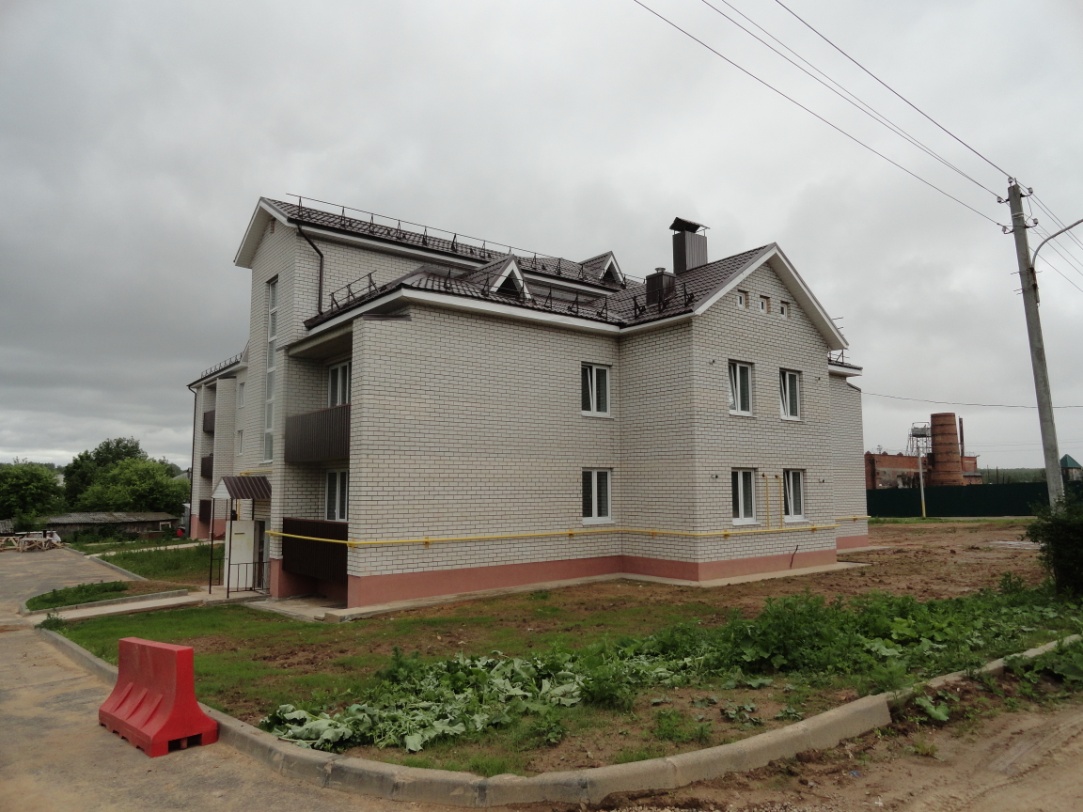 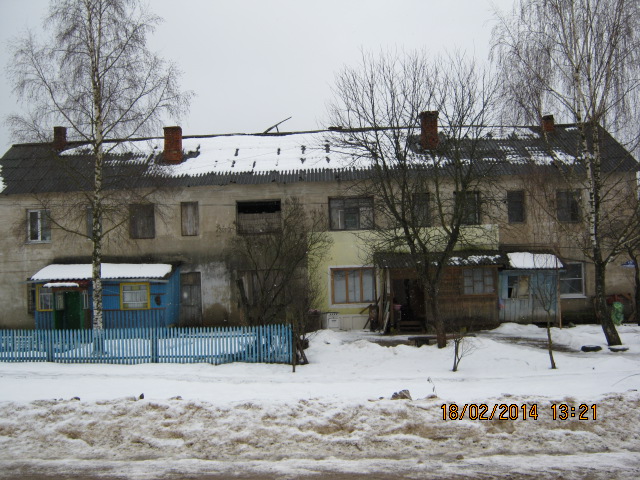 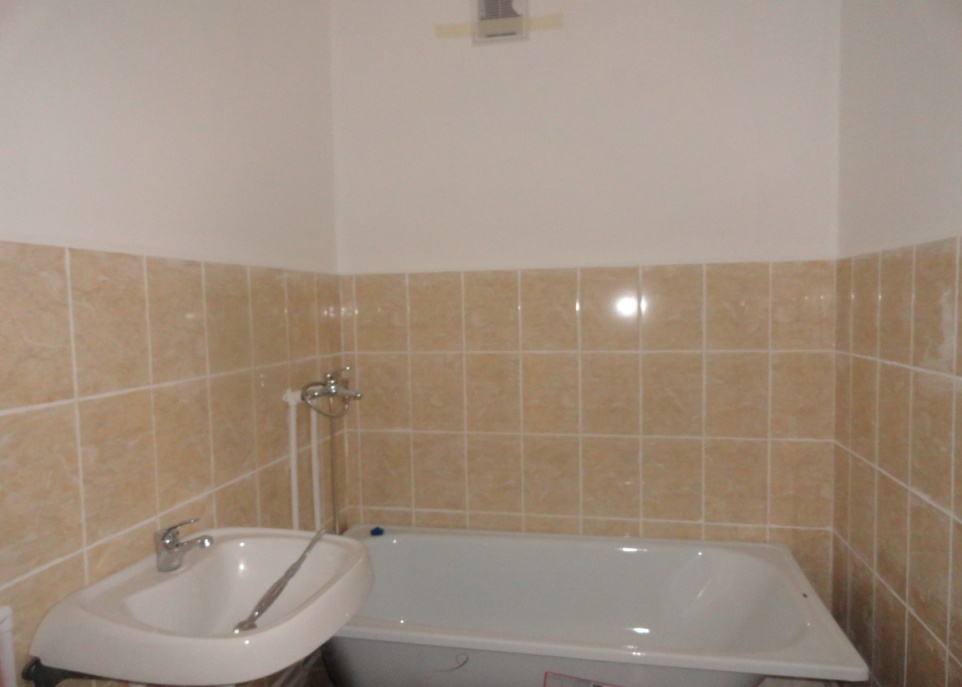 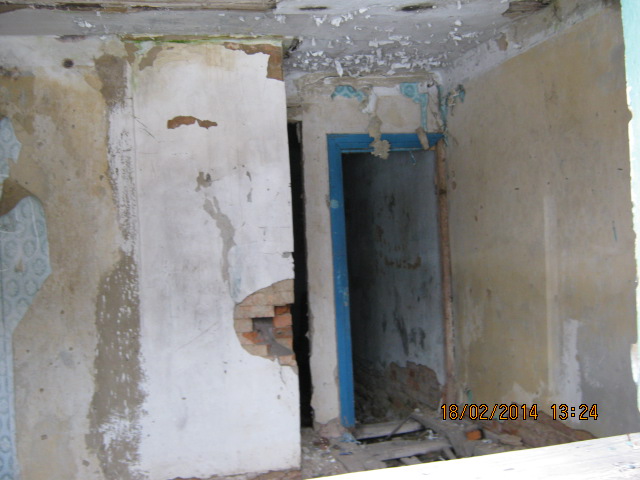 26 СЕМЕЙ ПОЛУЧИЛИ НОВОЕ ЖИЛЬЕ ВЗАМЕН АВАРИЙНОГО
Муниципальное жилье
Выморочное имущество
Бесхозяйное имущество
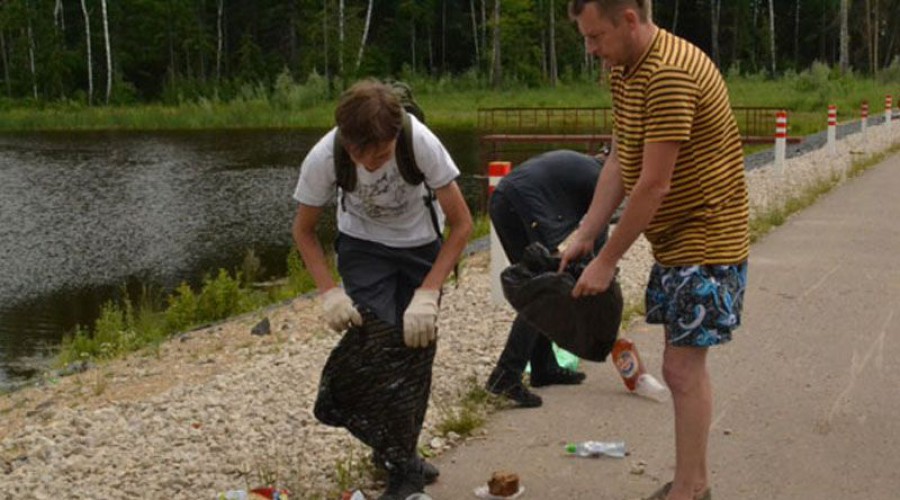 Объекты социальной инфраструктуры
Объекты водоснабжения
Объекты газоснабжения
Объекты электроснабжения
Земельный кодекс РФглава V.4.перераспределение земель
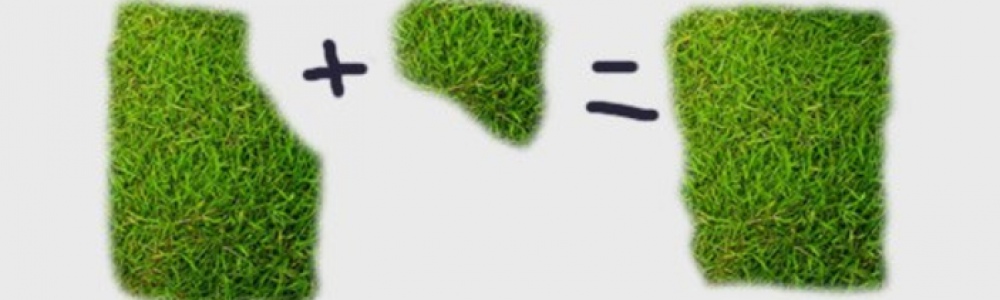 Исковые заявленияфизические лица
Судюридические лицавзыскано 5 млн. 520 тыс. рублей
Сравнительный анализ количества мун. контрактов, заключенных в 2013-2016 годах
Анализ заключенных контрактов и полученной экономии
Крупные муниципальные контракты за 2016 год
капитальный ремонт водопроводной башни и обустройство территории скважины в с. Передел;
- капитальный ремонт водопроводной сетей с. Передел Медынского района;
- устройство бетонно-плитных покрытий; 
- капитальный ремонт крыши и кровли Дома культуры;
- газоснабжение газовой котельной мощностью 0,194МВт ;
- выполнение работ по ремонту асфальтобетонного покрытия автомобильных дорог г. Медыни;
- ремонт тротуара вдоль ул. Фабричная в г. Медынь;
- ремонт участка дороги по ул. Комарова и ул. Луначарского;
- капитальный ремонт теплотрассы от котельной ул. Коммуны 79а к жилым домам №2, 2а, 4, 6, 8 по ул. Мира в г. Медынь.
АНАЛИЗ ДОХОДОВ В БЮДЖЕТ МУНИЦИПАЛЬНОГО РАЙОНА «Медынский район» от использования имущества и распоряжения земельными участками
Доходы
Земельные участки
Аренда земельных участков с юридическими лицами
За исключением задолженности взысканной по суду
Аренда земельных участков с физическими лицами
За исключением задолженности взысканной по суду
Доходы от арендных платежей и выкупа земельных участков
Аренда НЕЖИЛЫХ ПОМЕЩЕНИЙВ СОБСТВЕННОСТИ МР МЕДЫНСКИЙ РАЙОН
ДОЛЖНИК   ООО «ТЕПЛОСЕРВИС»
Аренда ЖИЛЫХ ПОМЕЩЕНИЙВ СОБСТВЕННОСТИ МР МЕДЫНСКИЙ РАЙОН
Основные направления работы отдела в 2017 году
Принятие в собственность и регистрация права на следующие объекты: 
            -административное здание по ул. Карла Маркса, д. 22
            -гаражи, расположенные по адресу ул. Луначарского, д.53.,д.44
           -здание Пекарни мкр. Новые Лужки
            -плотину в мкр. Новые Лужки

Передача в Калужскую область:
            -объекты газоснабжения по г. Медынь

Переоформление права собственности на:
             -квартиры в кол-ве 50 шт в мкр. Новые Лужки

Постановка на учет бесхозяйного имущества:
             -объекты электроснабжения в г. Медынь и Медынском районе
             - объекты газоснабжения в г.Медынь и Медынский район
Анализ и оформление выморочного имущества по г. Медынь
Доклад окончен,спасибо за внимание!